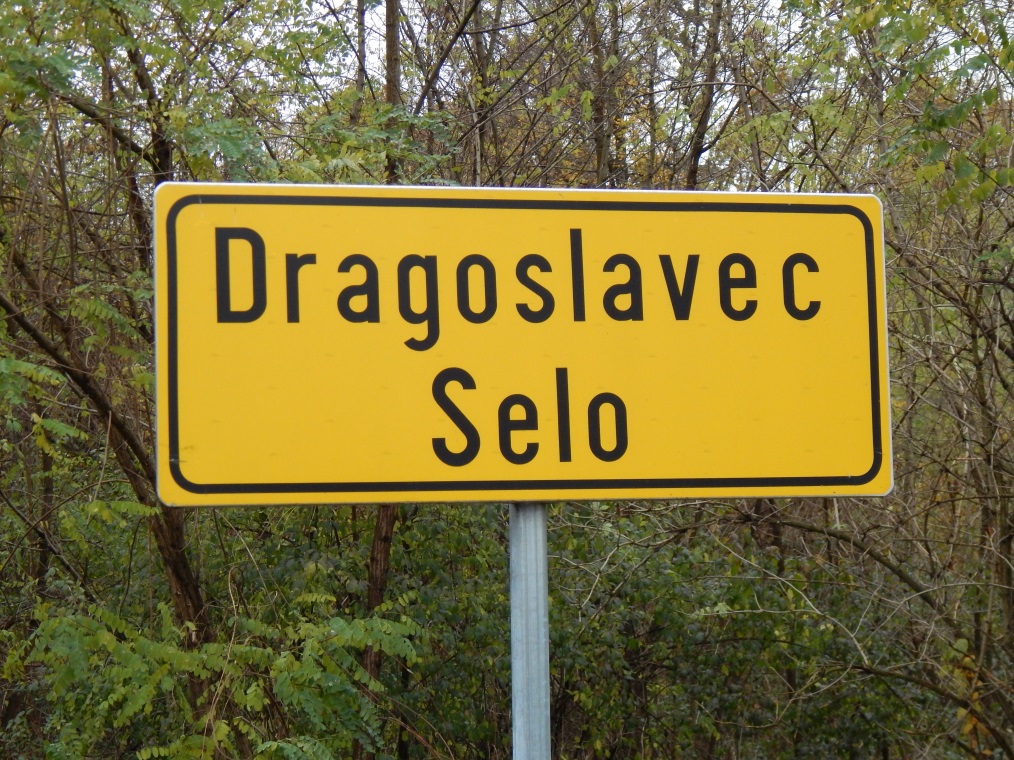 Dragoslavec Selo nastalo je negdje između 17. i 18. stoljeća.
KAPELICA MAJKE BOŽJE KRALJICE MIRA
Izgrađena je 1991.godine u vrijeme kad je počeo Domovinski rat.
SOLARNA ELEKTRANA  ( SOLEKTRA )Izgrađena je prije nekoliko godina i  proizvodi struju pomoću Sunca.
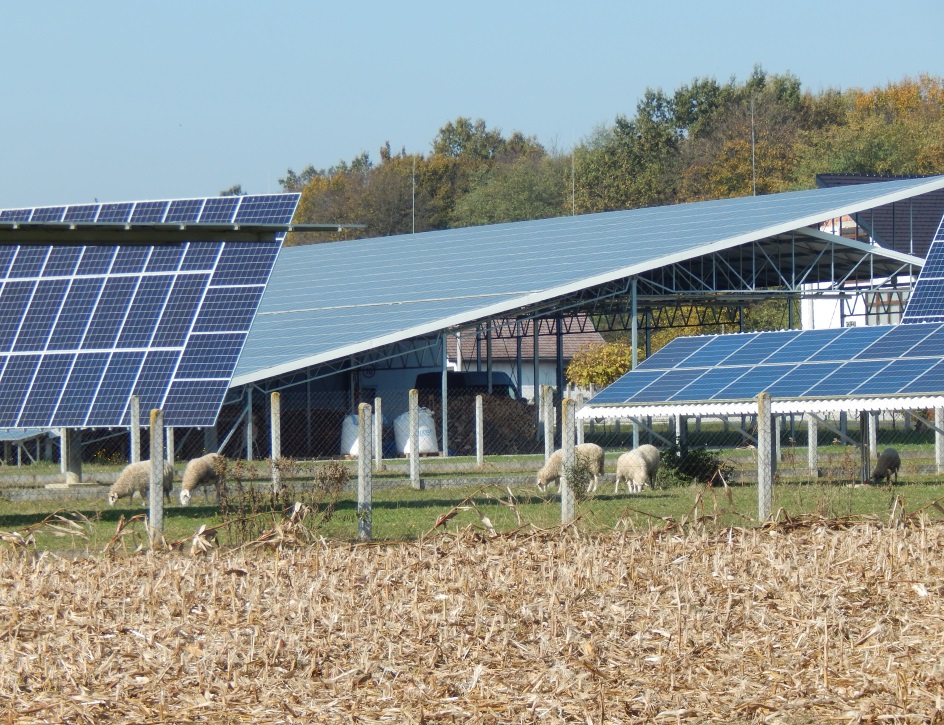 PIL BOŽJA MISEL
Najstariji objekt u selu s likom Trpećeg (Žalosnog) Krista izgrađen 1715.godine.
RIBNJAK
Zanimljiva priča o selu govori da su nekad davno  grofovi Feštetići kroz selo putovali na svoje posjede u Međimurju.Napravili su drveni most preko potoka Dragoslavec.
OSTACI STAROG MOSTA
A kasnije je na istom mjestu napravljen betonski most čiji se ostaci vide i danas kad nema vode u ribnjaku koji je napravljen na tom mjestu.